Ditta, evento, data
Nome Cognome
Per non dover appendere le scarpe al chiodo
Il jogging fa bene al corpo e alla mente. Benché sia uno sport relativamente sicuro che causa pochissimi infortuni gravi, ogni anno, in Svizzera circa 22 000 persone si infortunano praticandolo.
Fonte: Gettyimages
2
Indossa scarpe adatte
In ogni caso fatti consigliare da un rivenditore specializzato.
Prova diversi modelli.
Le scarpe da corsa dovrebbero avere un buon profilo.
Dovrebbero essere adatte al terreno scelto (asfalto, bosco ecc.) e al tipo di corsa corrispondente.
Sostituisci regolarmente la scarpa da corsa.
Chi si allena regolarmente dovrebbe avere più di un paio di scarpe da corsa.
Fonte: Gettyimages
3
[Speaker Notes: Buon profilo = scarpe non consumate

Sostituire regolarmente le scarpe da corsa. Segni di usura eccessiva della scarpa:
alcune parti della suola in gomma sono talmente consumate che è possibile vedere sotto la gomma piuma
l‘intersuola è troppo morbida e cede facilmente alla pressione
si vedono pieghe longitudinali nell‘intersuola
il contrafforte del tallone diventa flessibile e meno sostenuto
le dita dei piedi si consumano e la tomaia si strappa
una suola della scarpa si usura in modo asimmetrico rispetto all‘altra
una o entrambe le scarpe non stanno più dritte quando sono su una superficie piana
si avverte un maggiore indolenzimento muscolare dopo la corsa
Quelle: asics.com

Numero di scarpe: una scarpa da jogging per ogni sessione di jogging alla settimana (cioè se si fa jogging due volte a settimana, è consigliabile cambiare le scarpe).]
Incrementa gradualmente la frequenza, la durata e l’intensità dello sforzo
Per i principianti:
pianificare bene l’allenamento e le fasi di recupero
apprendere una buona tecnica di base
meglio iniziare con distanze brevi e pianeggianti e ritmi lenti
alternare tra camminata e corsa
scegliere un ritmo di corsa che permetta di conversare facilmente con la compagna o il compagno di corsa
incrementare gradualmente la frequenza, la durata e l’intensità dello sforzo
4
Integra l'allenamento con esercizi di rafforzamento
Completa l'allenamento con esercizi di rafforzamento, mobilizzazione e stretching. Sono importanti per stabilizzare le articolazioni tibio-tarsiche, le ginocchia e il tronco, soprattutto dopo un infortunio.
Fonte: Gettyimages
5
Non lasciarti distrarre
Rimani vigile, in particolare
su un terreno impegnativo
in caso di affaticamento mentale e fisico
6
Renditi visibile, anche di giorno
Indossa abiti chiari.
Equipaggiati con elementi riflettenti visibili (ad es. giubbotto riflettente, fasce rifrangenti) ed eventualmente una lampada frontale.
Indossa accessori riflettenti soprattutto sulle parti mobili del corpo (gambe, braccia).
Fonte: Gettyimages
7
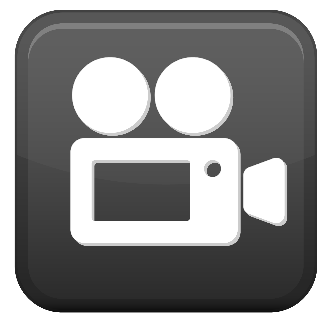 Video Correre senza infortuni
8
Maggiori informazioni
Trovi ulteriori consigli per la tua sicurezza su www.upi.ch.
9